Stories for Change Workshop




Cor Dietvorst, IRC
New Delhi, 15 September 2016
Objectives
understand how stories can deliver change 
develop 2 targeted story ideas
“After nourishment, shelter and companionship, stories are the thing we need most in the world”- Philip Pullman (author, Golden Compass)

“If you want to be heard, you’d better learn to tell better stories”- Jonah Sachs (CEO, Free Range Studios and author, Story Wars)
Workshop outline
Morning
Introduction
Part 1: What makes a good story?
Part 2: Storytelling theory

Afternoon
Part 3: Practical tips for telling good stories
Part 4: Developing story ideas 
Roundup
‘

“What is the greatest pleasure?
To hear a good story”
- Vikram Chandra, Red earth, and pouring rain
Part 1: What makes a good story?  The ingredientsEmotionActionClickForm
[Speaker Notes: How did it make you feel?
What did you do when you read/heard the story?
With whom or what did you identify or sympathize?
What did you like most about how the story was told (for example: it was easy to follow, effective use of images or video)]
“The essential difference between emotion and reason is that emotion leads to action and reason leads to conclusions”
- Donald Calne, neurologist
Part 2: Storytelling theory - 1
Seven basic plots (Christopher Booker) vs Bollywood themes
Leadership storytelling (Steve Denning) – TEDx film
Four pillars (fund raising narratives) (Tangible: Response)
Aristotle’s rules of  persuasion
Part 2: Storytelling theory - 2
Part 2: Storytelling theory - 3
Basics of leadership storytelling (Steve Denning)

Authentically true
Must be positive to inspire action
Minimalist form
Before & after situation


TEDx video (15:50m): www.youtube.com/watch?v=RipHYzhKCuI
Part 2: Storytelling theory - 4
In the non-profit world 
What you do is of NO interest to anyone…
… except YOU
‘What you ACHIEVE (by doing it) can motivate even the stoniest of hearts’
Source: Adrian Sargeant, bit.ly/2c8nw8d
Part 2: Storytelling theory - 5
Four pillars of a funding proposition (Tangible: Response)

Example: Royal National Lifeboat Institution (UK)
Part 2: Storytelling theory - 6
Part 2: Storytelling theory – 7Aristotle’s modes of persuasion in practice
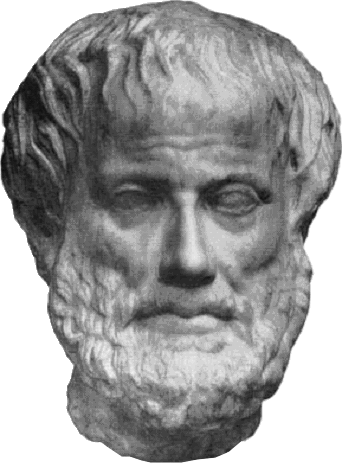 Tell a story
State the problem (pathos)
Offer the solution (logos)
Why you? (ethos)
Call to action
[Speaker Notes: Pathos = emotion, logos = logics and ethos is  appeal to the authority or credibility of the storyteller]
Part 3 - Practical tips for telling good stories – 1
Writing tips
Visual storytelling
Writing for specific audiences
Channels to promote your stories
Measuring impact, learning
Part 3 - Practical tips for telling good stories - 2
Stick to normal good writing principles:

Be direct, clear, concise and consistent
Plain English, avoid jargon/development speak  & slang 
Don’t patronise

IRC digital style guide
[Speaker Notes: Avoid passive tense. See example in digital guide under Simplicity]
Part 3 - Practical tips for telling good stories - 3
Classic plot structure, complete with tension and conflict
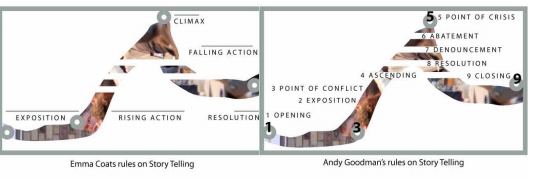 Stories worth telling, CapacityCanada, http://bit.ly/2caYJVR
Part 3 - Practical tips for telling good stories - 4
Visual storytelling

Don’t damage your reputation: invest in good photographs, (interactive) infographics, videos
Learn from good examples (CNN heroes, WaterAid’s prize winning Across the Tracks)
Part 3 - Practical tips for telling good stories - 5
Writing for specific audiences
Part 3 - Practical tips for telling good stories - 6
Promotion channels and repackaging
Internal
website, social media, newsletters, presentations
repackaged in annual reports, funding proposals, publications
External
3rd party blogs, newsletters, (social) media, discussion forums & mailing lists, advertising (Google ads)
[Speaker Notes: India Water Portal SuSanA, RWSN Dgroups]
Part 3 - Practical tips for telling good stories - 7
Measuring impact, learning
Every story should have a measurable call to action
Low impact
Social media likes and shares, reposts
Through-clicks to “learn more” information
Medium impact
Quotes and citations, external repackaging
High impact
Funding, policy changes
Part 4: Story idea development
Target group (donor or policy maker)
Message (solution / vision)
Call to action (change you want)

Define the hero, enemy and recipient
Synopsis (plot structure)
Title (max 12 words) 
Introduction (trigger interest)
Exercise “What makes a good story”
Resources
Resources - 2
The seven basic plots, Wikipedia
IRC digital style guide [restricted access, IRC staff] only
Denning, S., 2005. The leader's guide to storytelling : mastering the art & discipline of business narrative
Sargeant, A., 2015, Effective donor communications : lessons from around the world